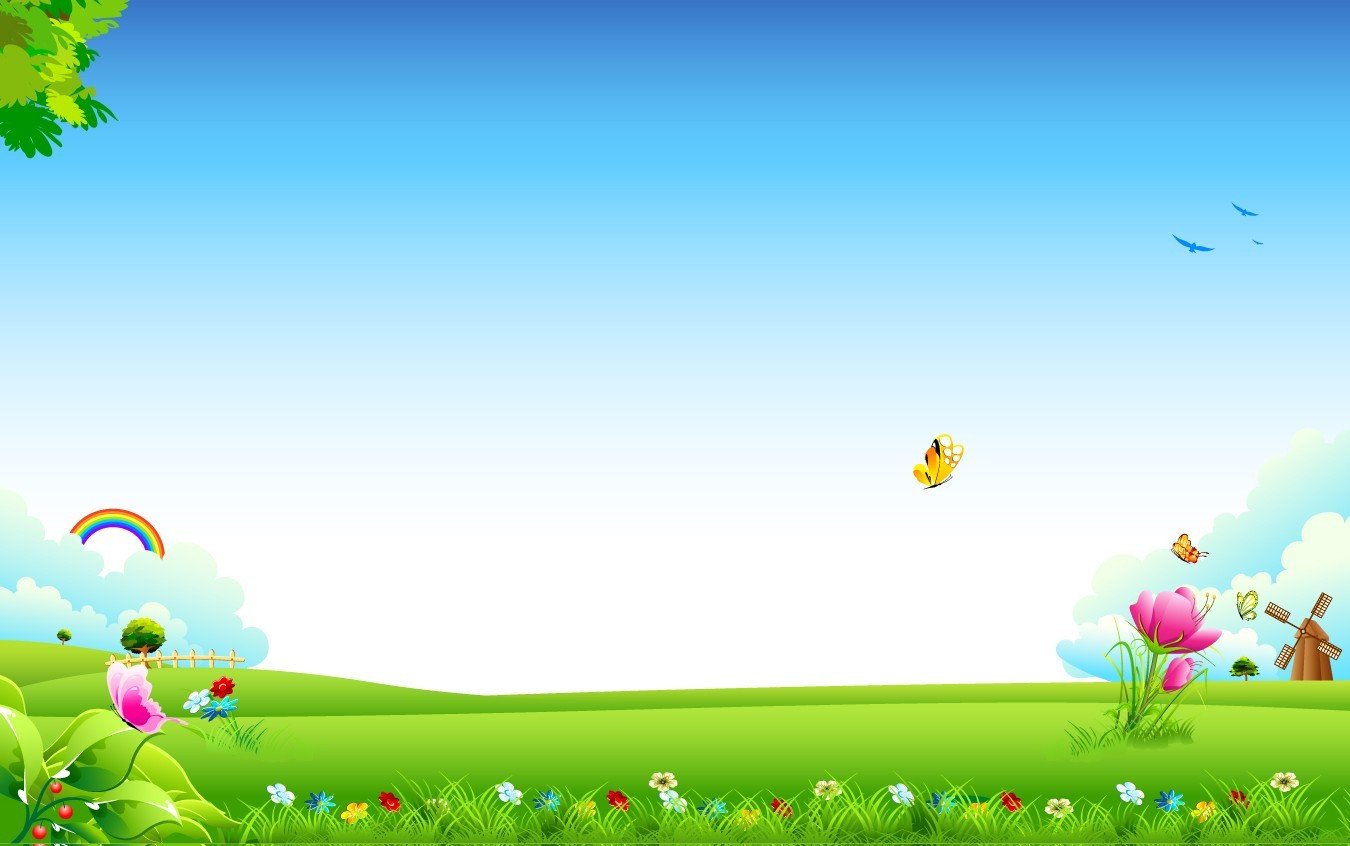 Муниципальное казенное дошкольное образовательное учреждениекомбинированного вида детский сад  № 54 п. Михайловка
Создание дидактической игры 
«Путешествие по поселку»
Подготовила воспитатель:
Ганенкова Марина Анатольевна
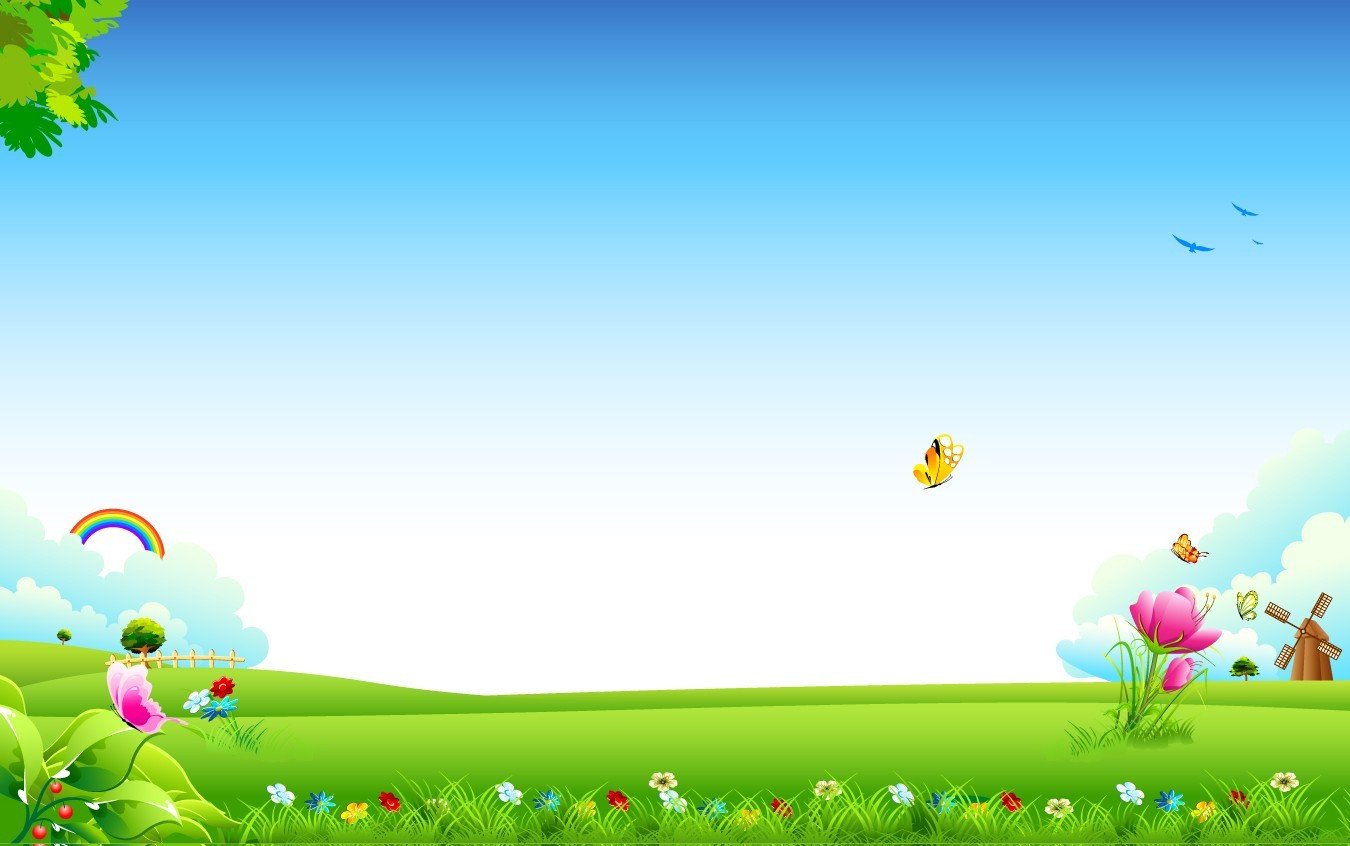 Любовь к родному краю, к родной культуре,
 к родному селу или городу, к родной речи 
начинается с малого — с любви к своей семье, 
к своему жилищу, к своему детскому саду. 
Постепенно расширяясь, эта любовь к родному 
переходит в любовь к своей стране — к ее истории,
 ее прошлому и настоящему, а затем ко всему человечеству,
 к человеческой культуре.
Д.С. Лихачев
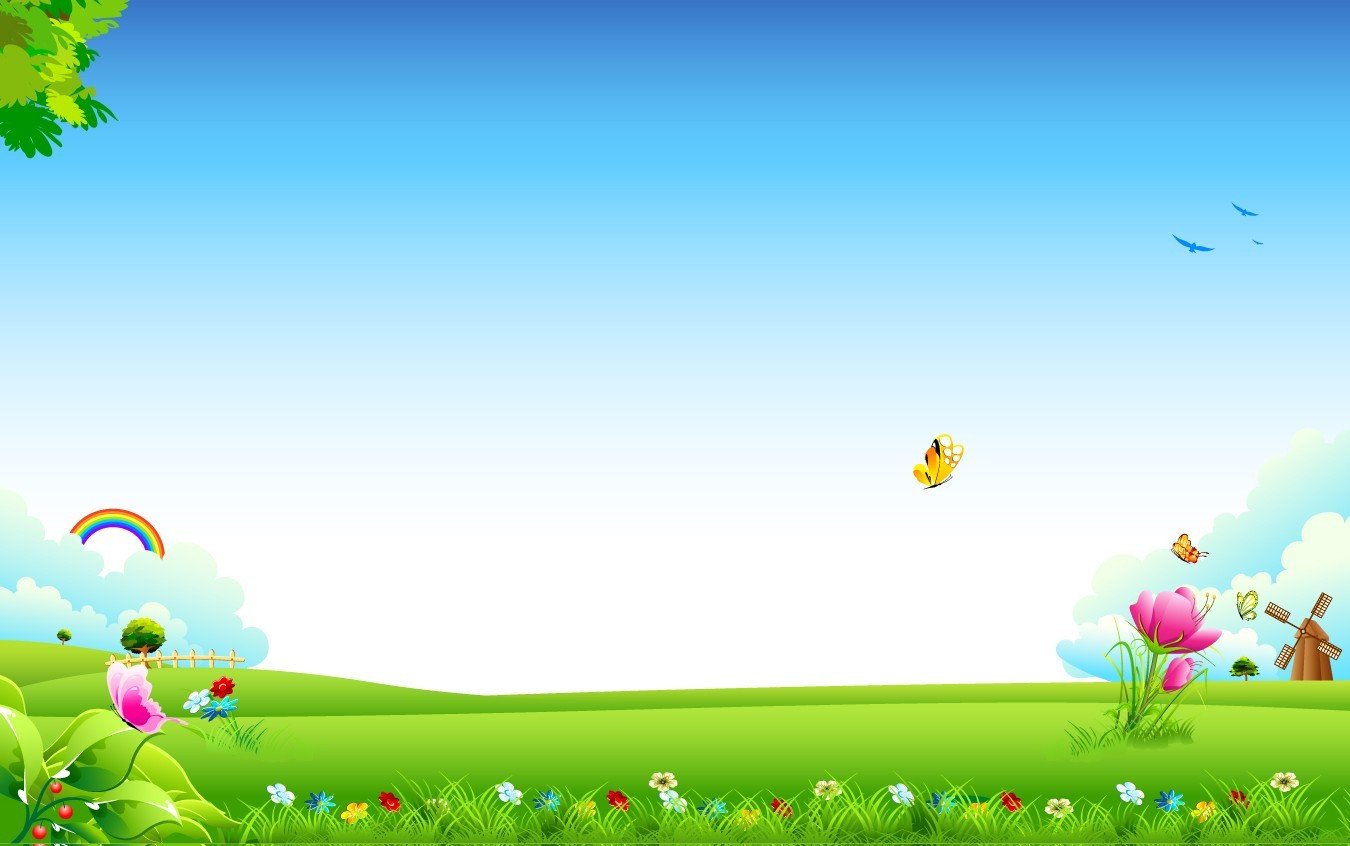 Детский сад
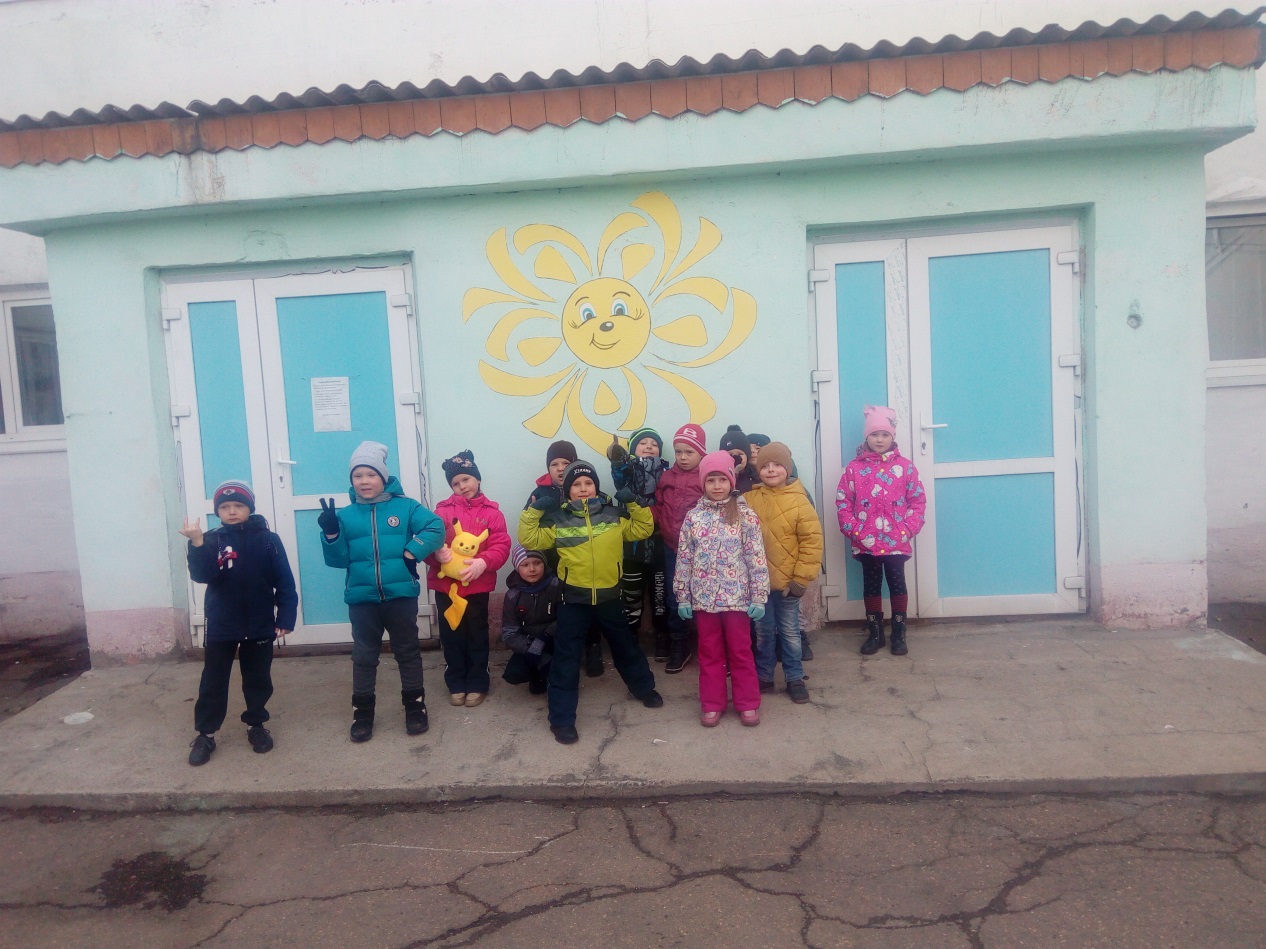 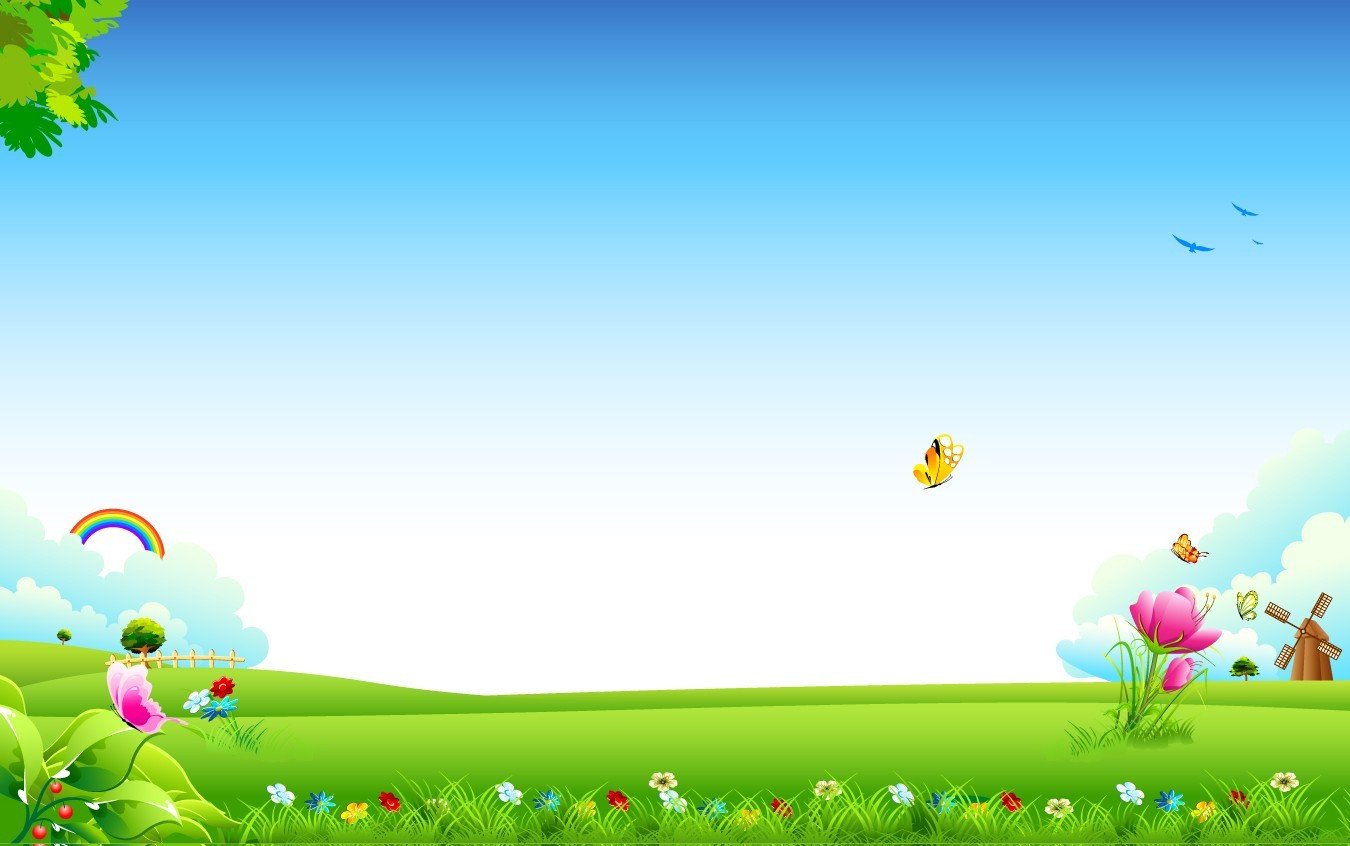 Дом культуры «Жарки»
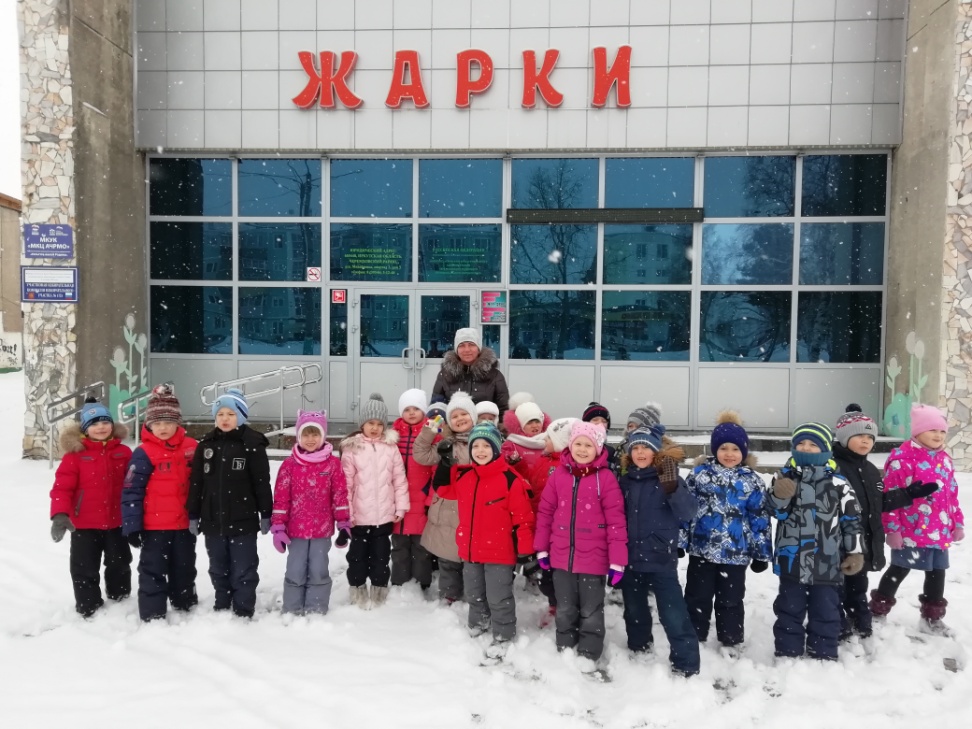 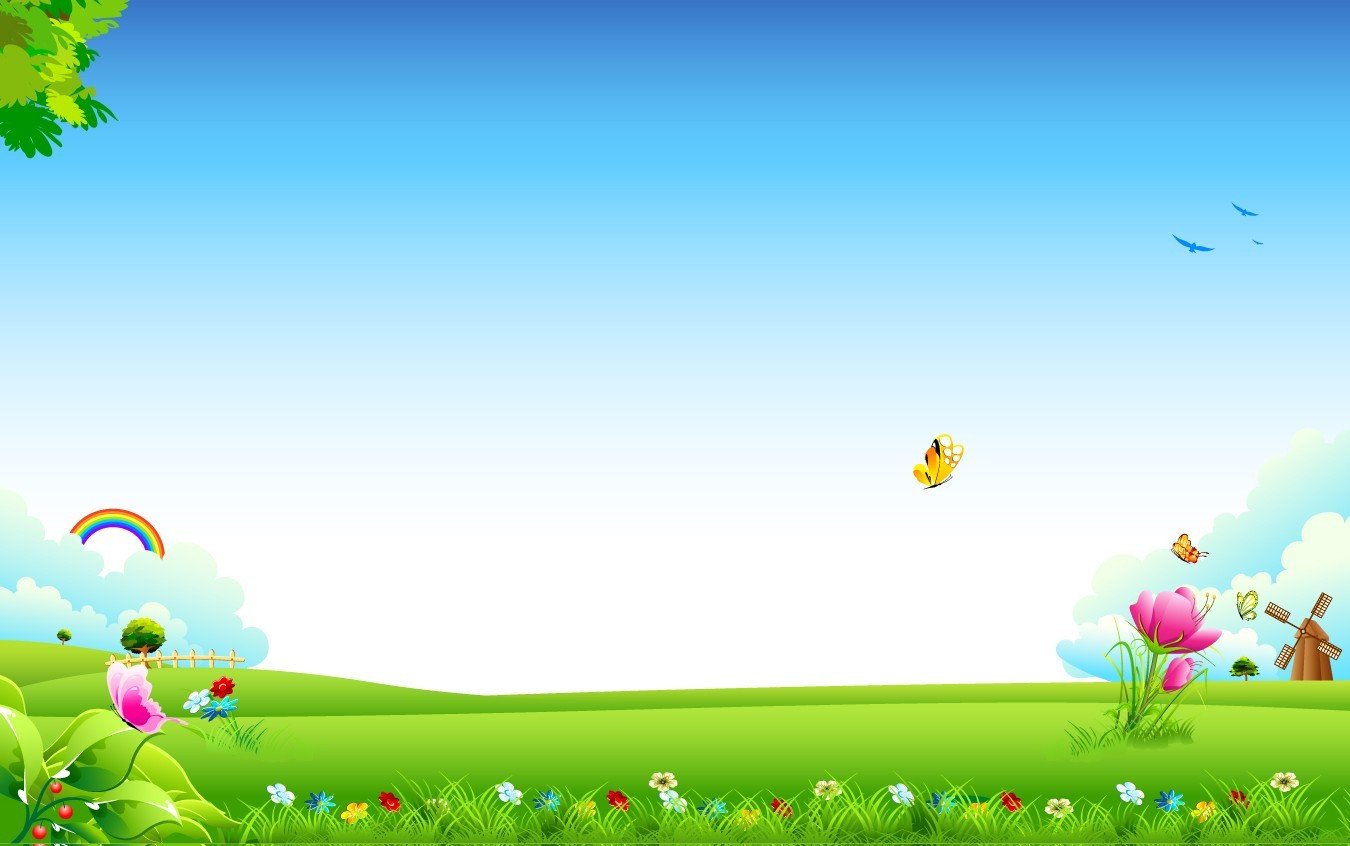 Библиотека
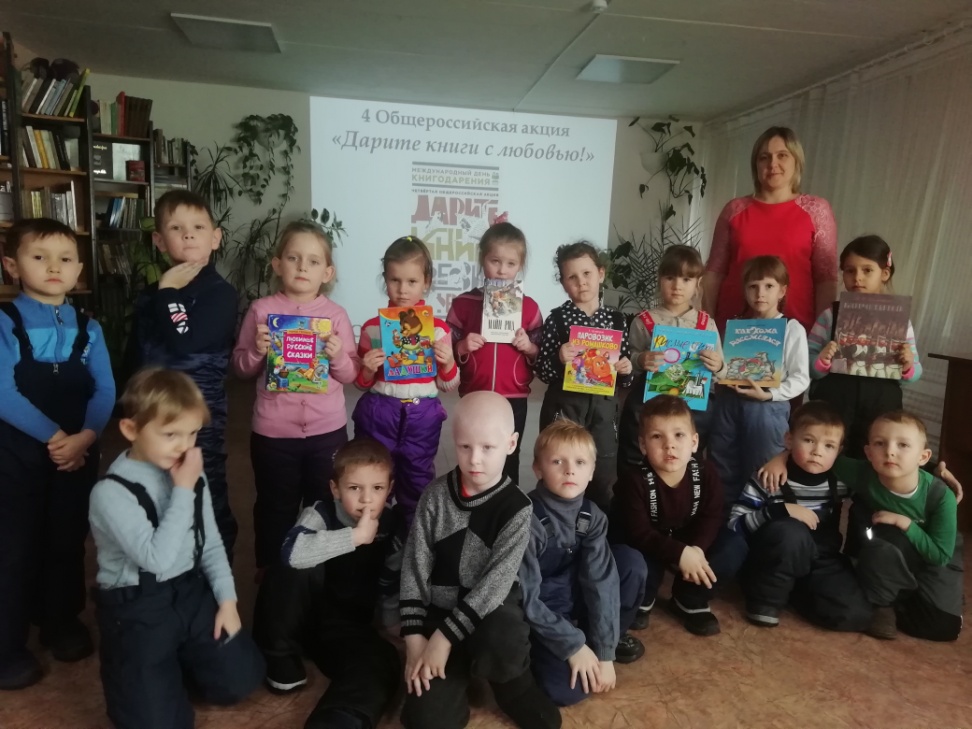 Почта
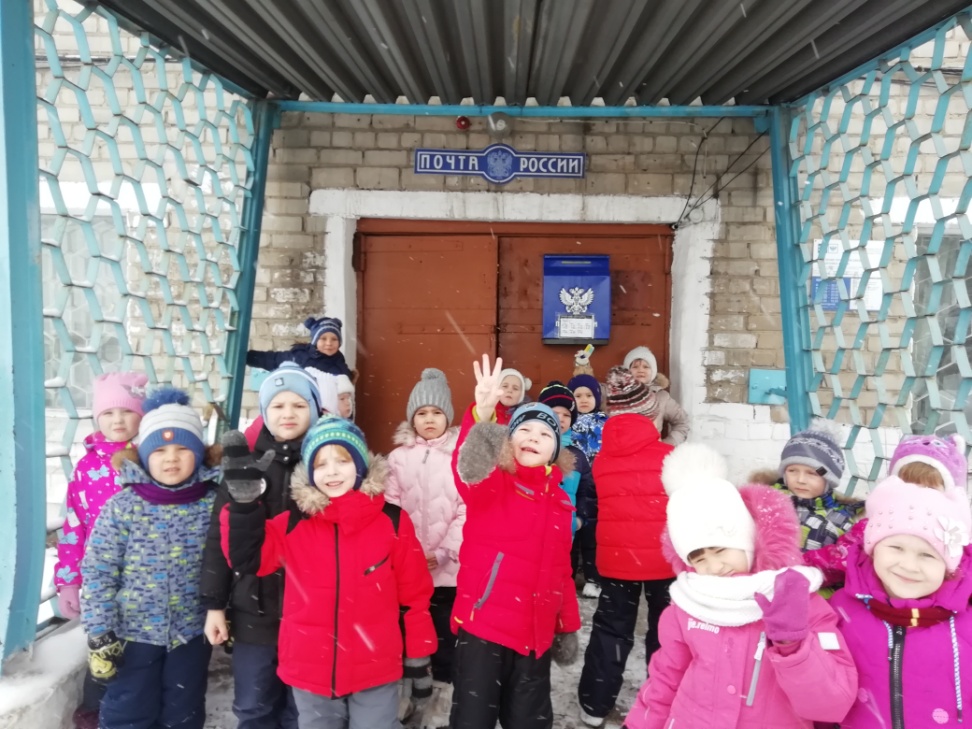 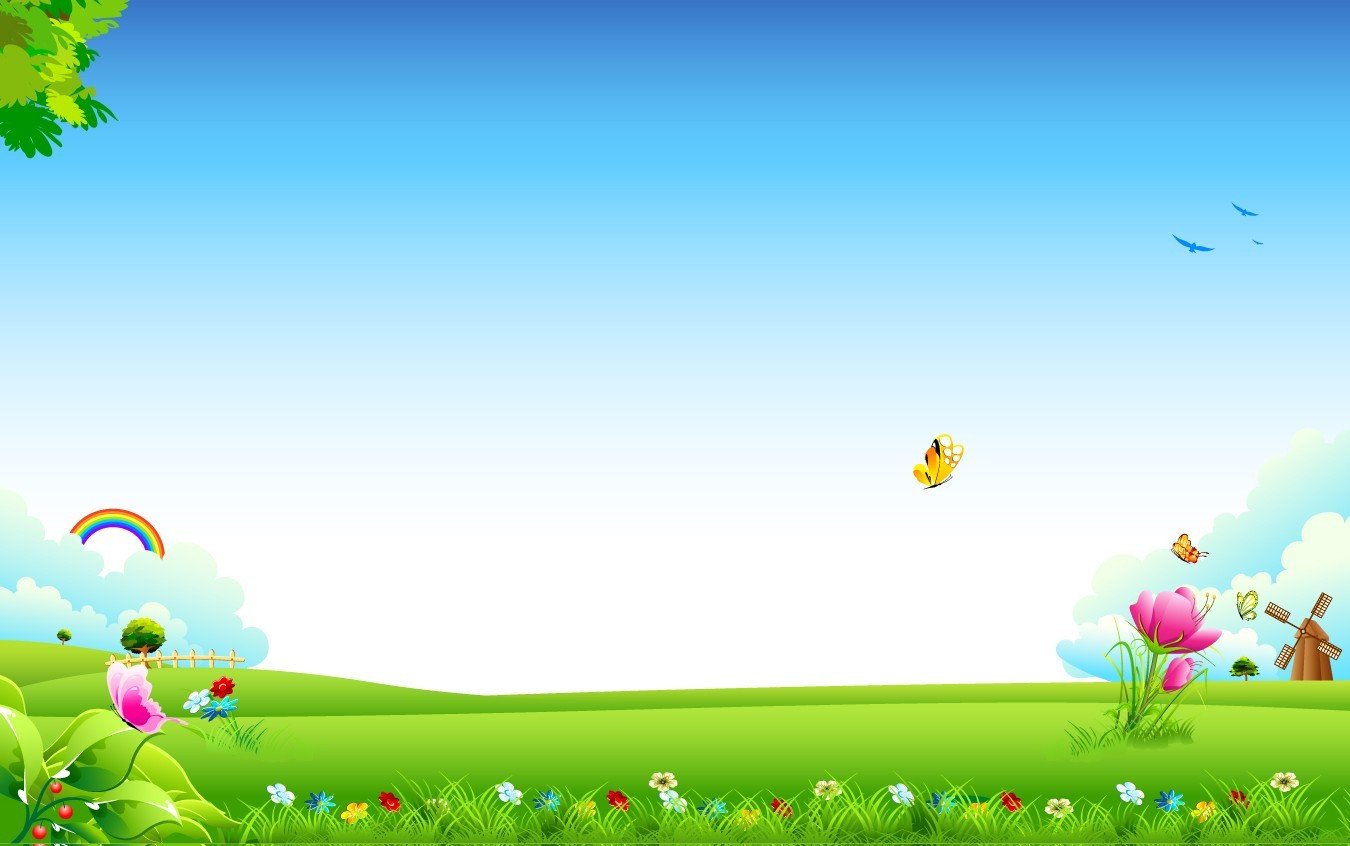 Музей
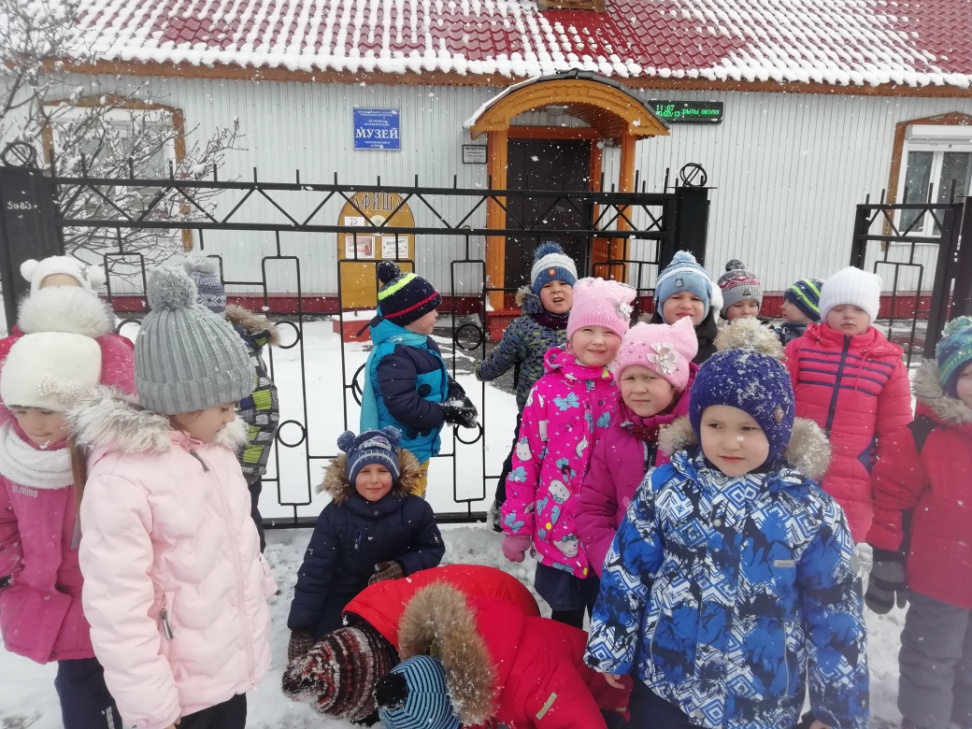 Полицейский участок
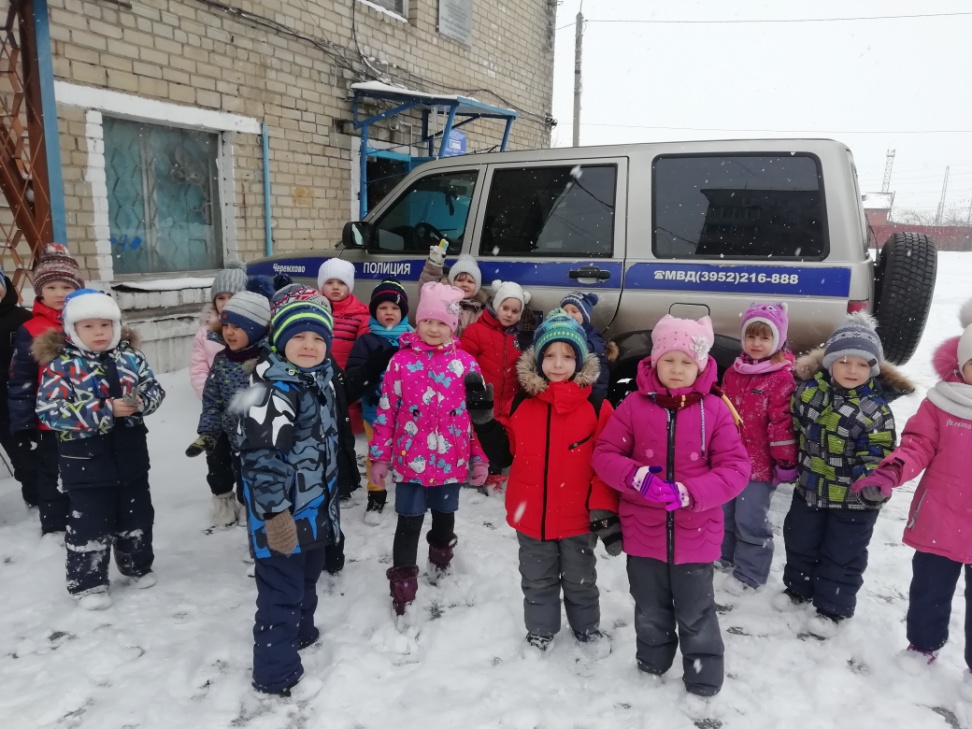 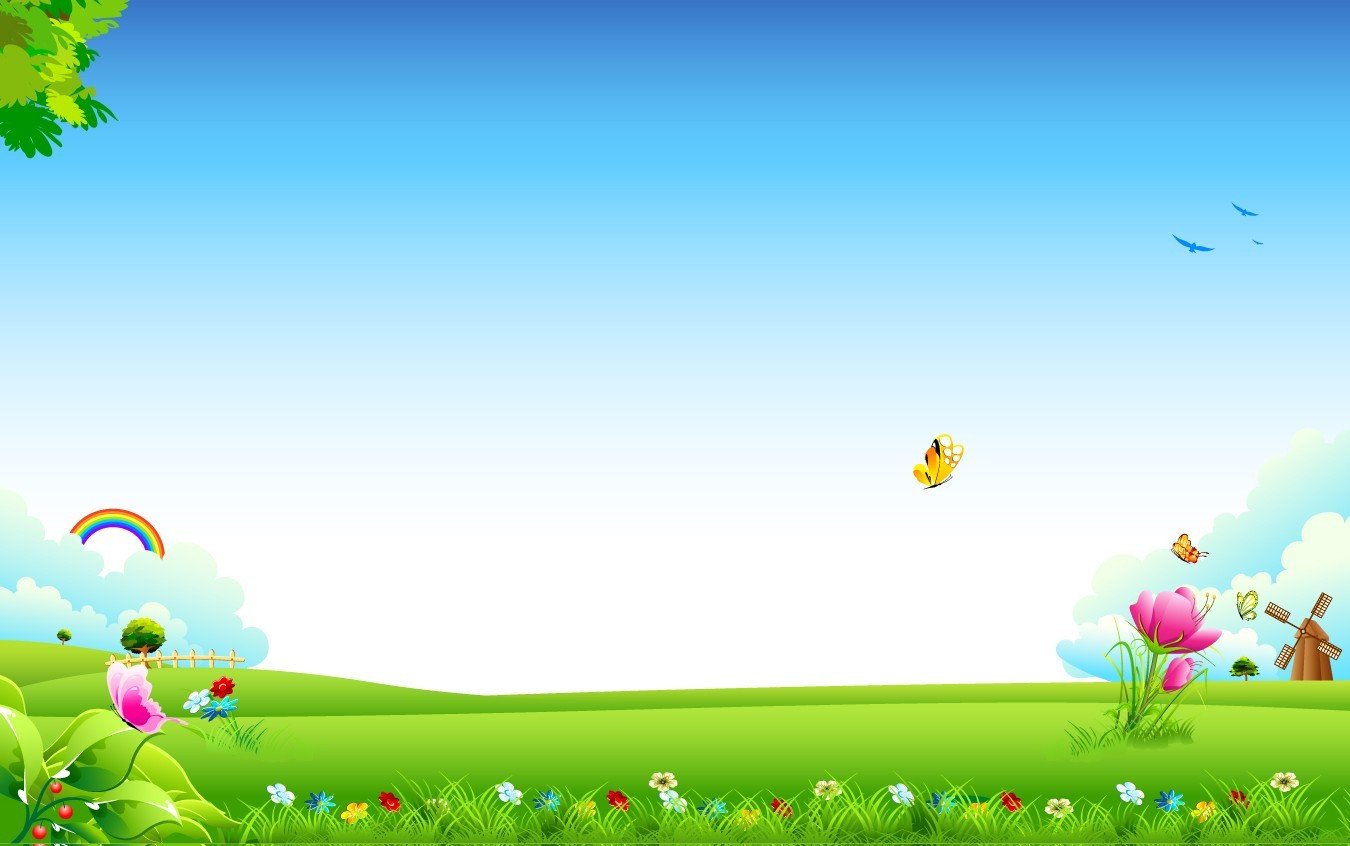 Центр внешкольной работы
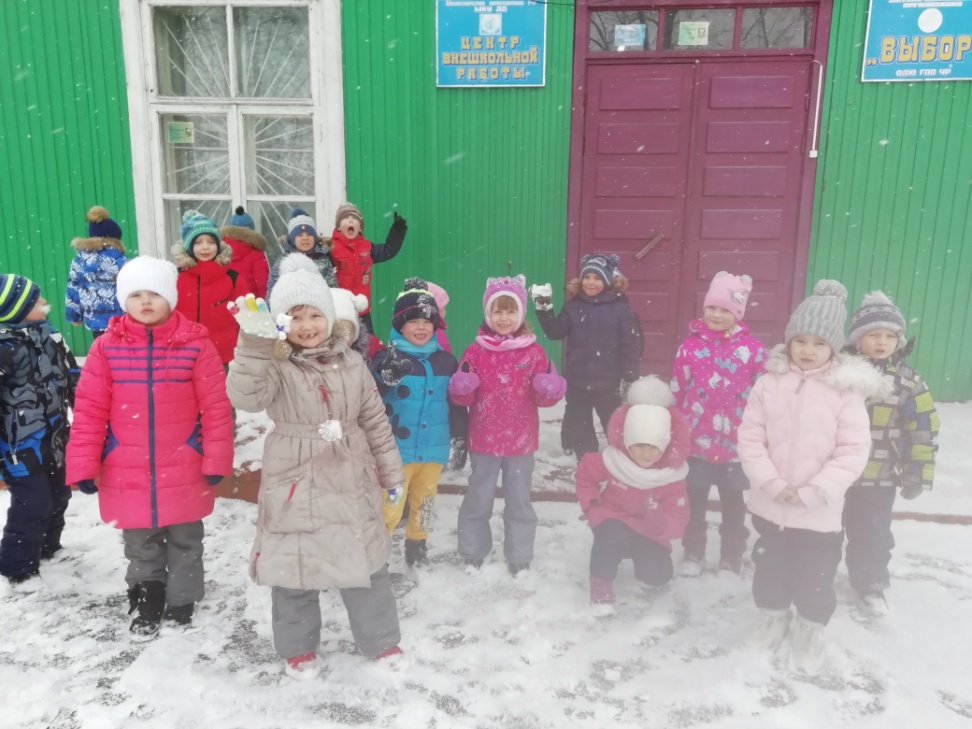 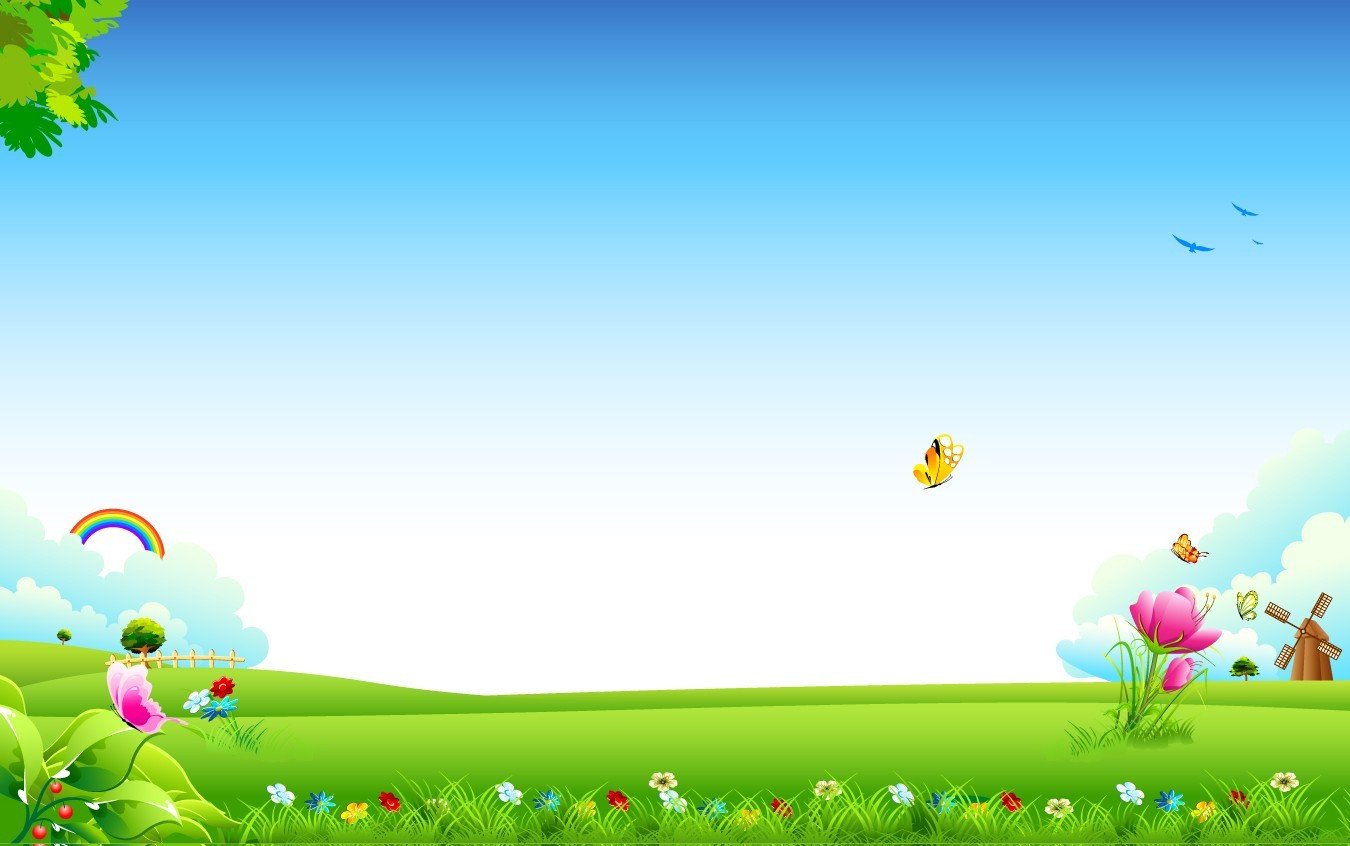 МКОУ СОШ №3
МКОУ СОШ №1
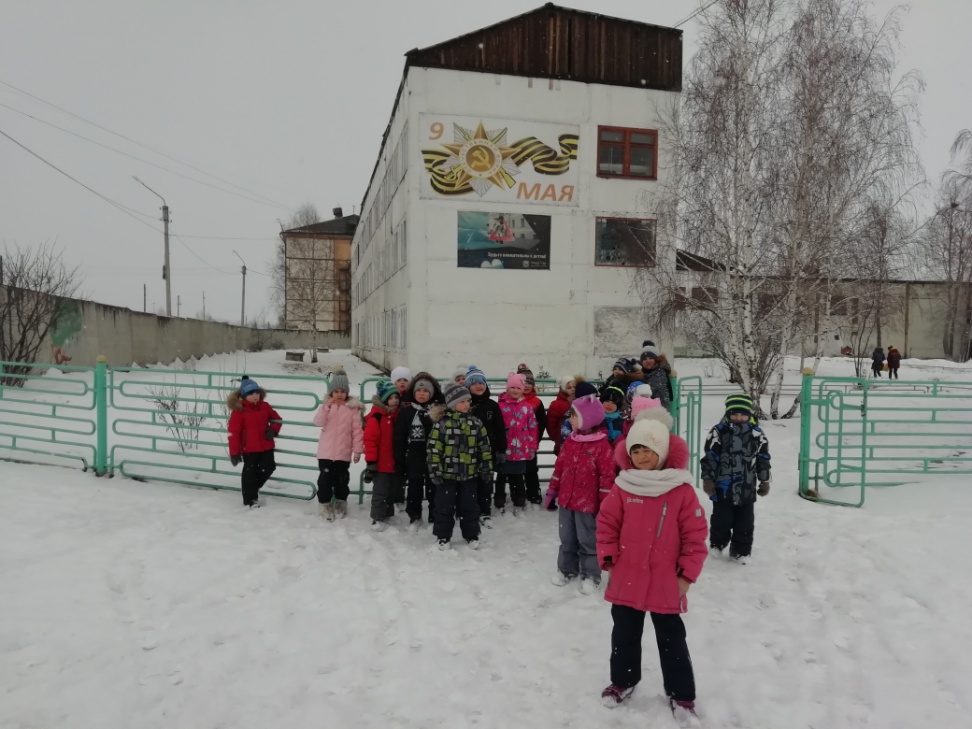 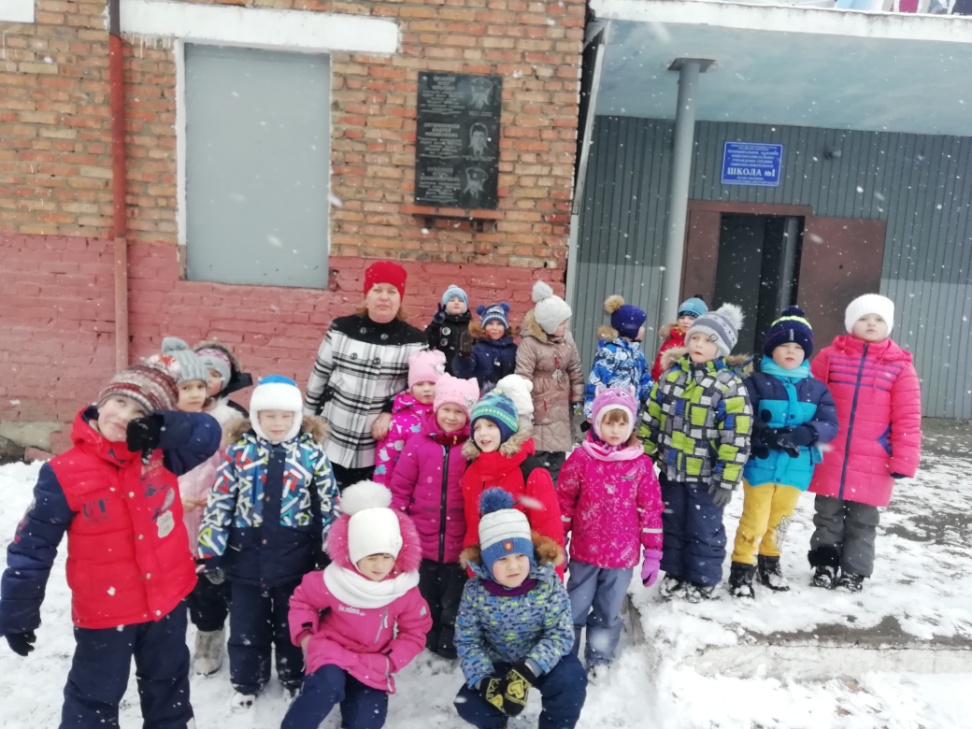 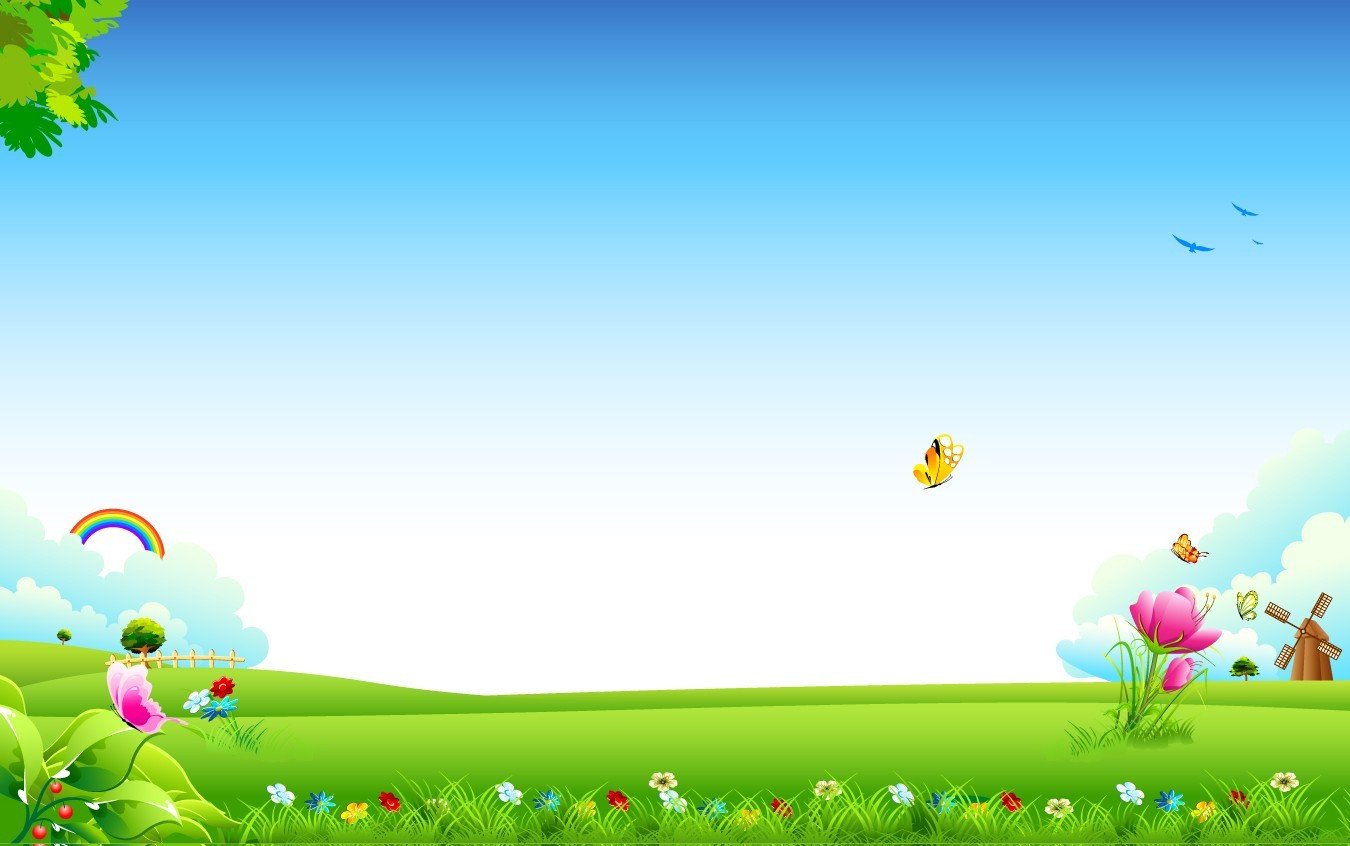 Обилиск
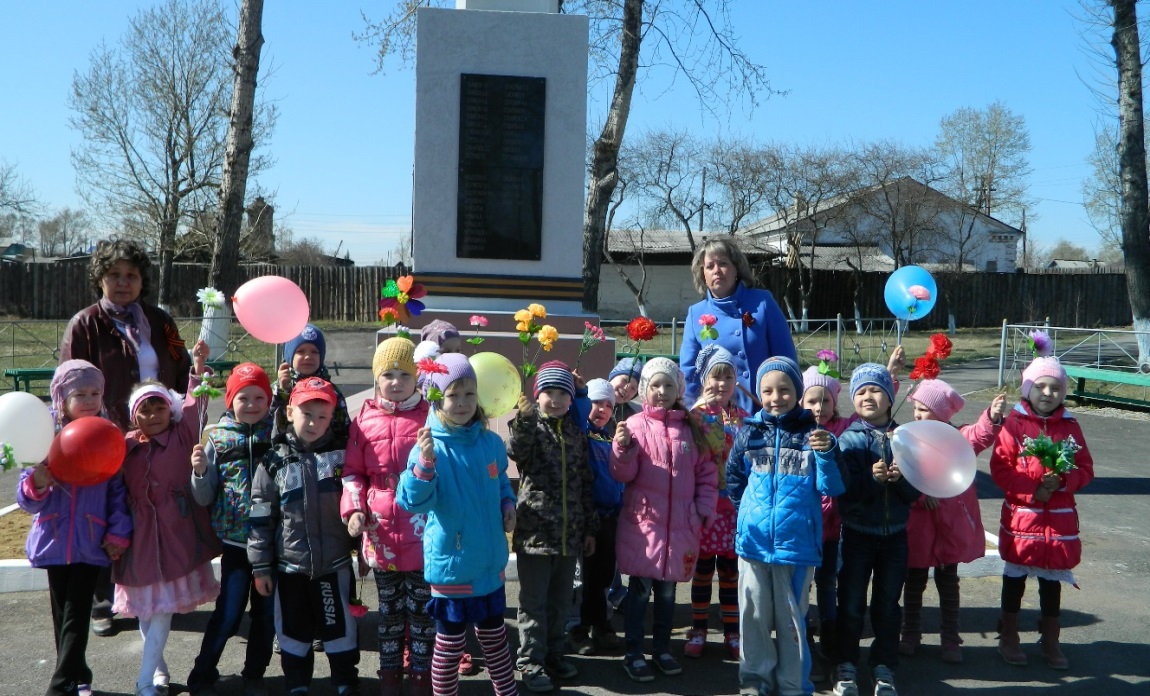 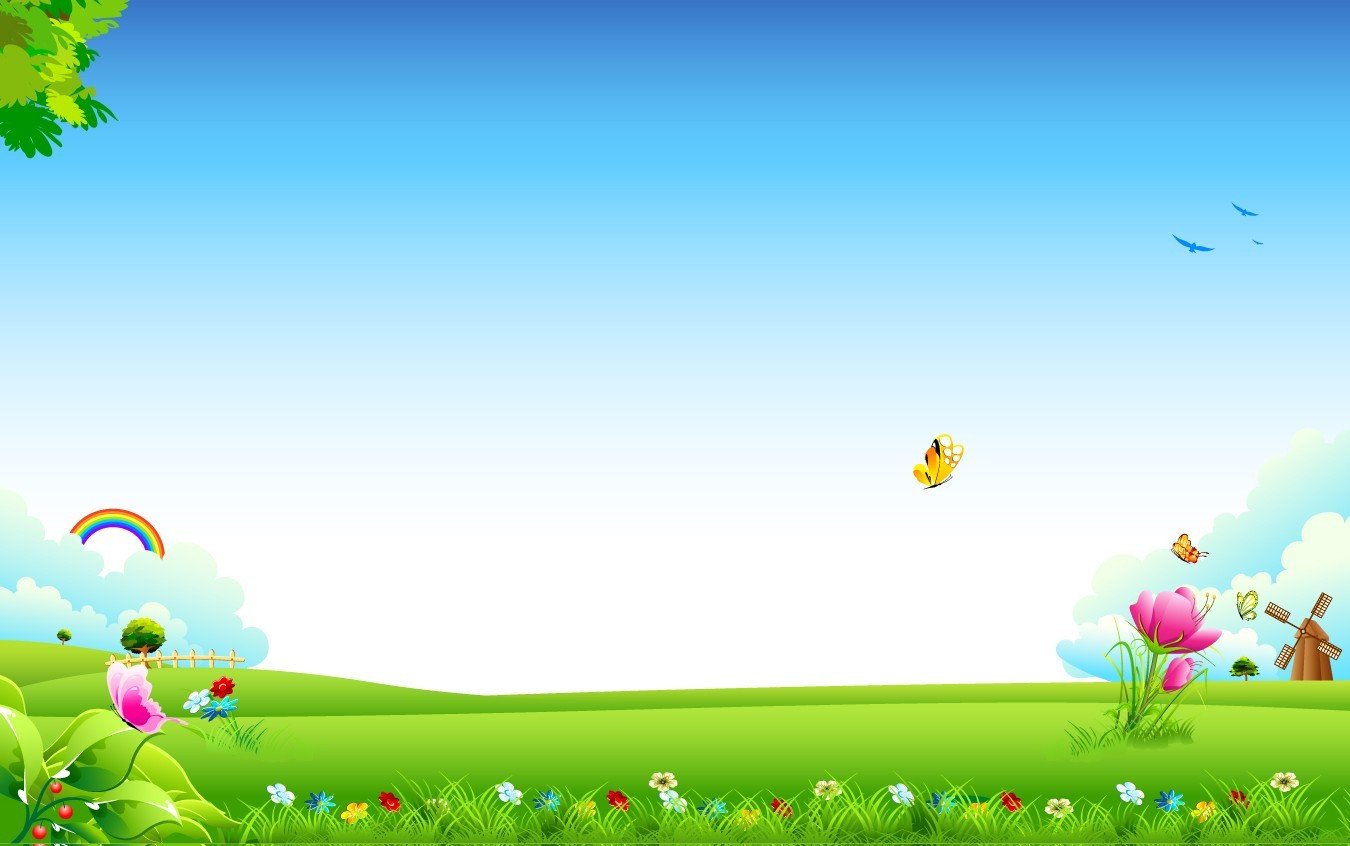 Игра-ходилки«Путешествие по поселку Михайловка»
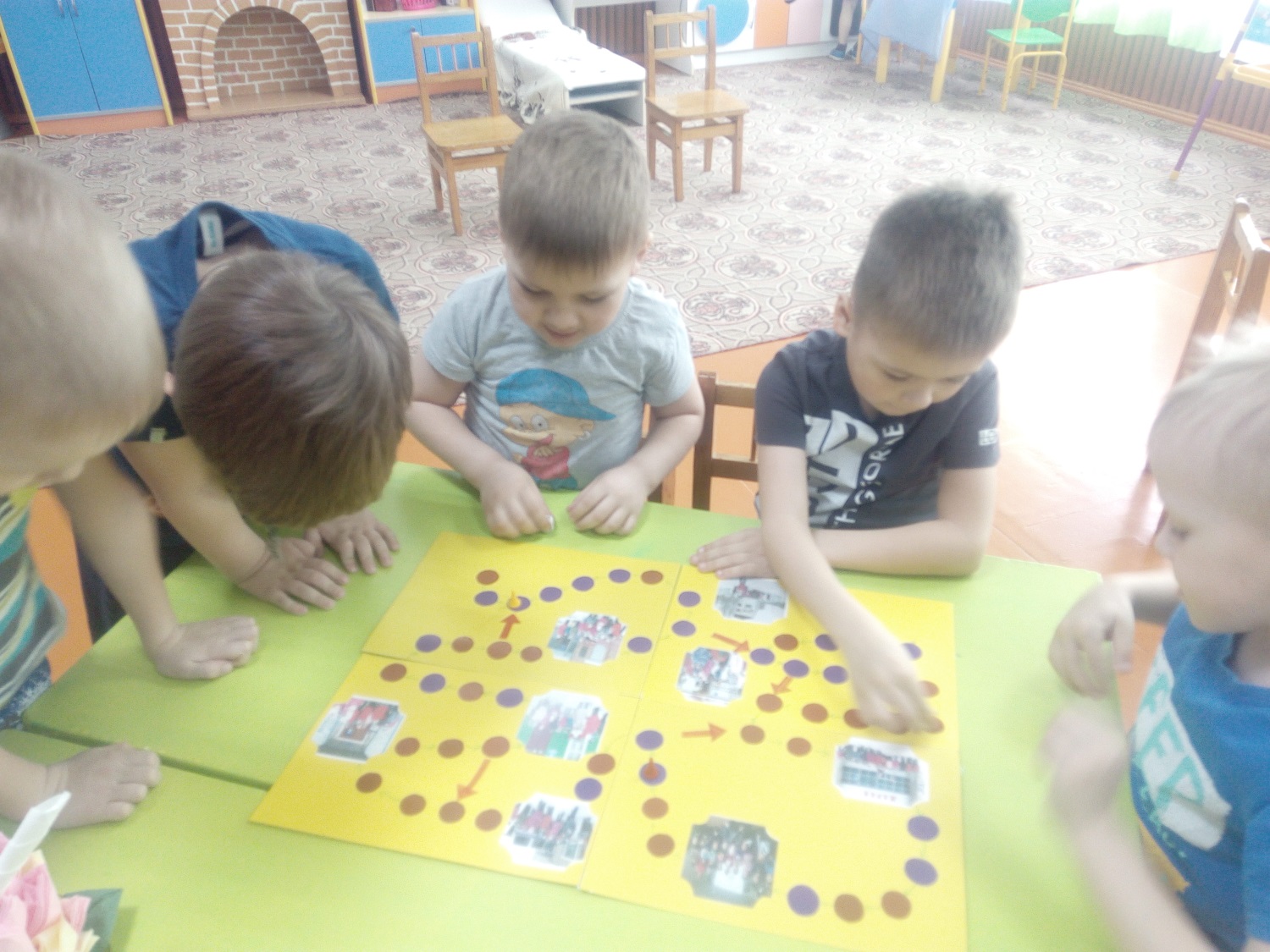 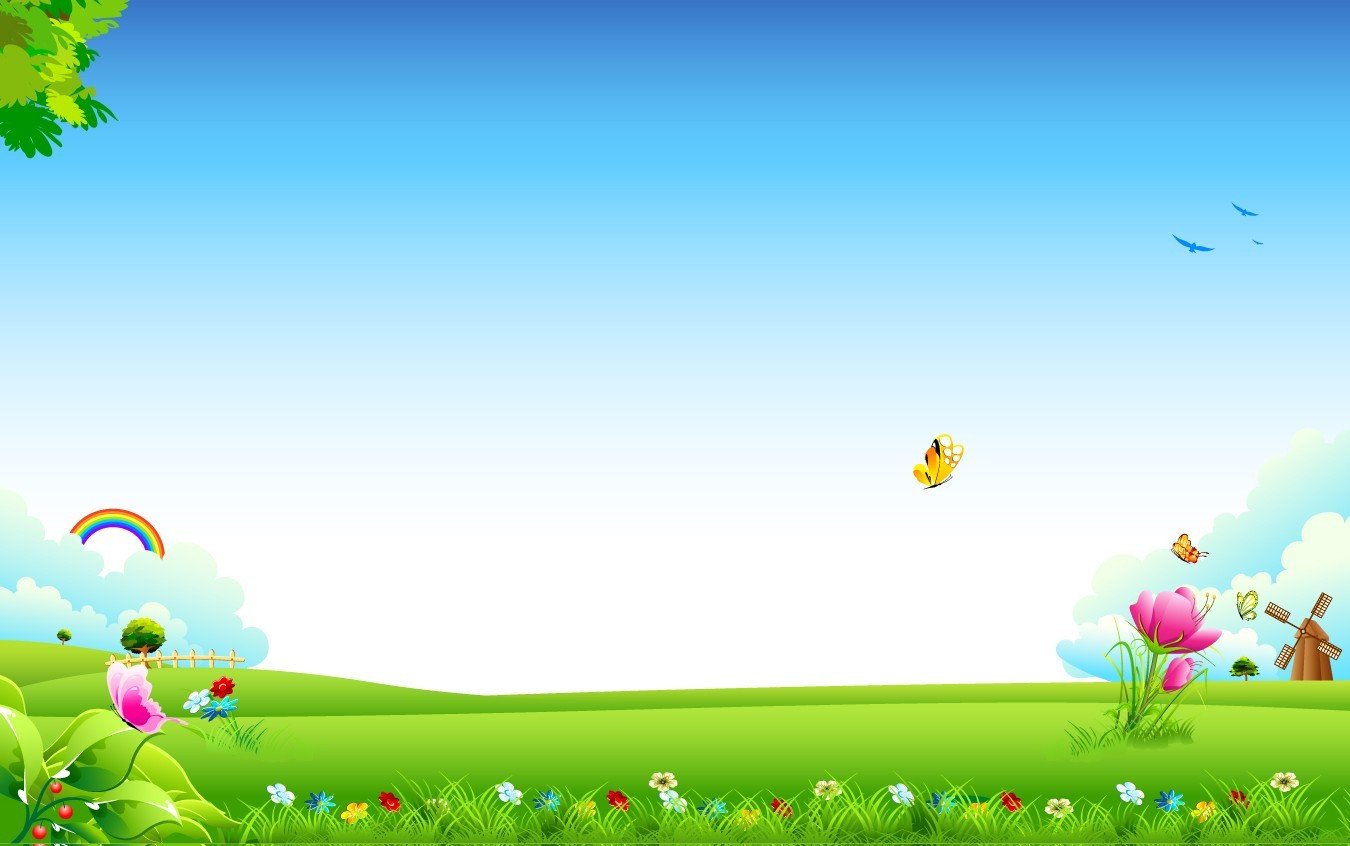 Спасибо за 
                     внимание!!!